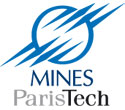 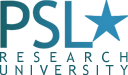 HPC Reality through Case Studies
Claude TADONKI
Centre de Recherche en Informatique (CRI) 
 Mines ParisTech - PSL
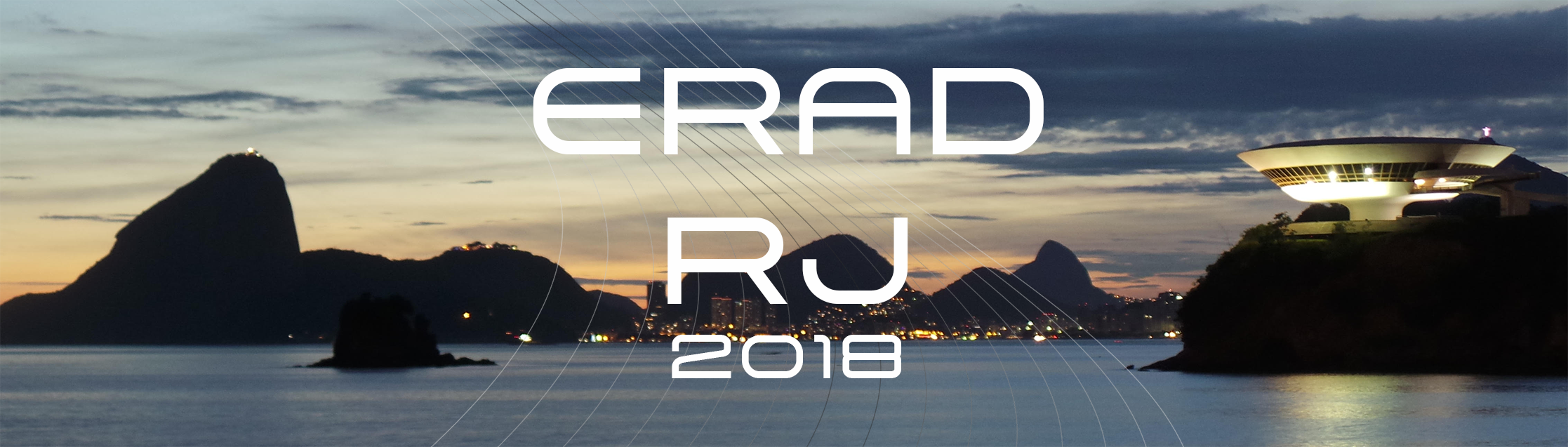 IV Escola Regional de Alto Desempenho Rio de Janeiro (ERAD-RJ 2018)
May 09-11, 2018, NITEROI - BRAZIL
1
Let’s Feel the HPC Reality
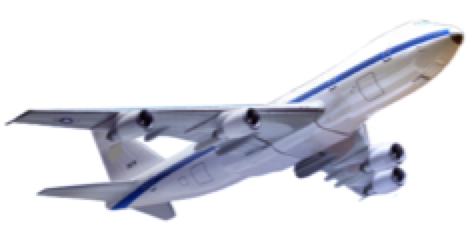 Another direction 
and slower!
Another direction 
and slower!
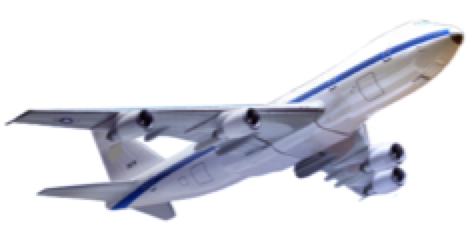 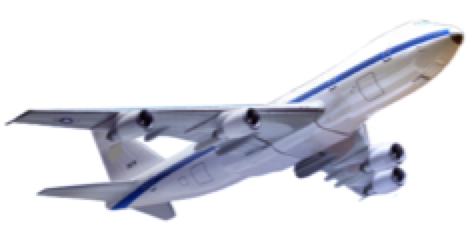 Less than 1 hour at at cruising speed !
844 km
Rio de Janeiro
Curitiba
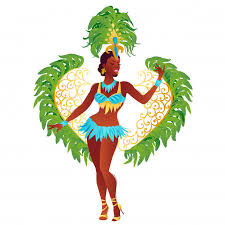 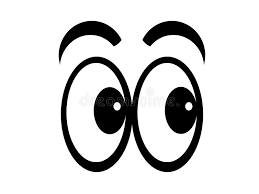 Santos Dumont
Taxi
Traffic Jam!
Sambódromo
2
Claude TADONKI
MINES ParisTech - PSL
HPC Technical Challenges
ERAD Rio de Janeiro – May 09, 2018  -  NITEROI - BRAZIL
Let’s Feel the HPC Reality
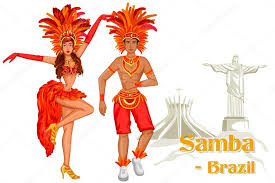 I could get this on arrival there !!!!
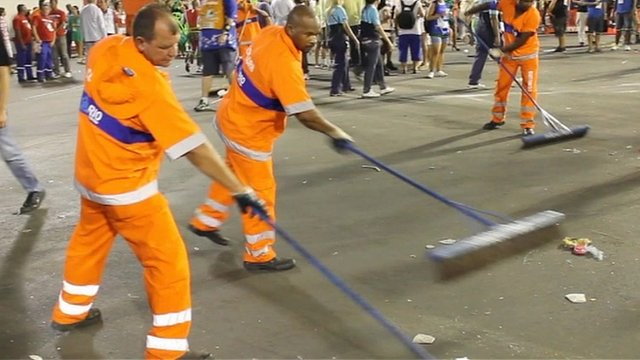 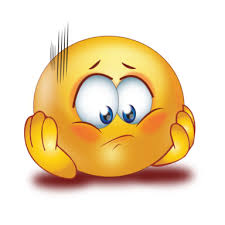 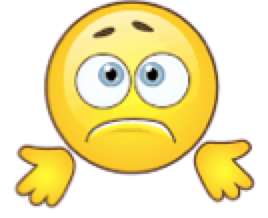 What is fast is the existing means, 
but the case in practice is likely to be far from expectations.
That's HPC
3
Claude TADONKI
MINES ParisTech - PSL
HPC Technical Challenges
ERAD Rio de Janeiro – May 09, 2018  -  NITEROI - BRAZIL
Let’s Feel the HPC Reality
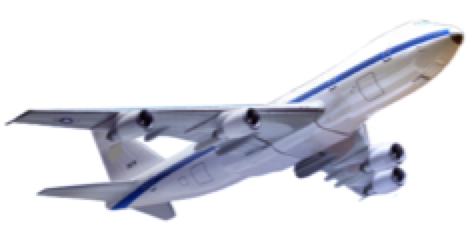 Another direction 
and slower!
Another direction 
and slower!
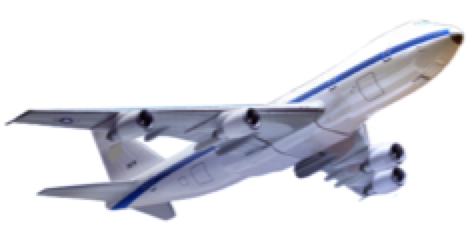 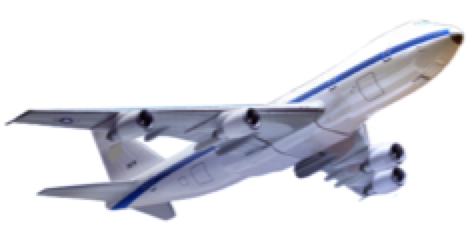 Less than 1 hour at at cruising speed !
1h30
844 km
Rio de Janeiro
Curitiba
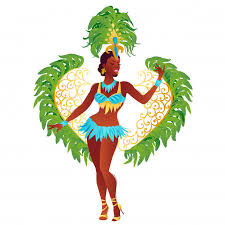 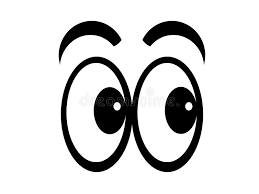 Santos Dumont
Taxi
Traffic Jam!
30 mn
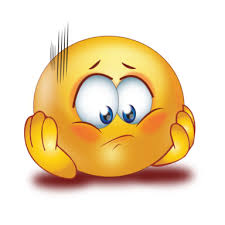 Sambódromo
50% 
Efficiency!
I finally get there after at least 2 hours !!!!!!!!
4
Claude TADONKI
MINES ParisTech - PSL
HPC Technical Challenges
ERAD Rio de Janeiro – May 09, 2018  -  NITEROI - BRAZIL
Fastest Supercomputers
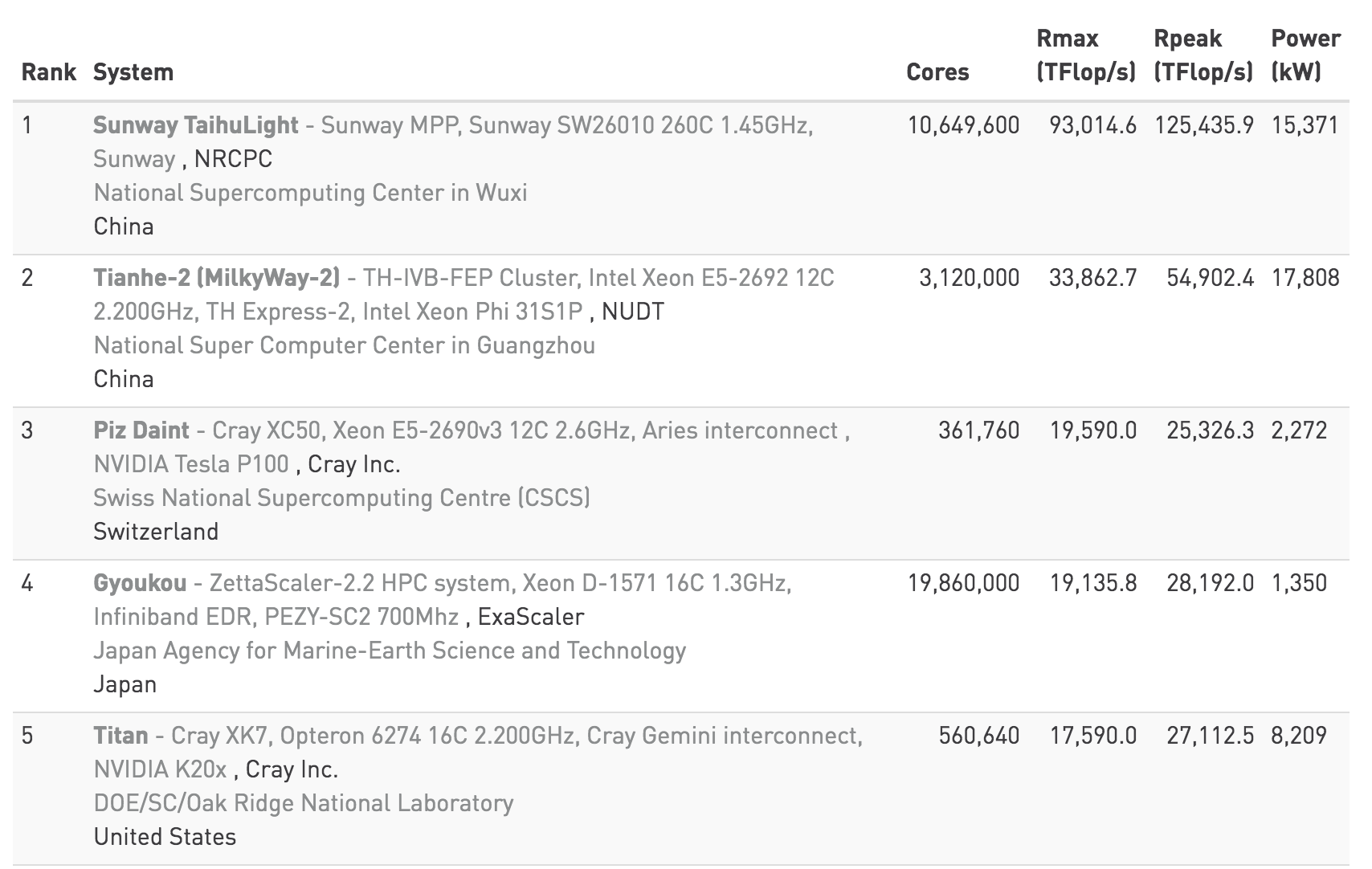 Top500 List in November 2017
We stand at 10% of the Exascale, which is now expected from 2020 !
5
Claude TADONKI
MINES ParisTech - PSL
HPC Technical Challenges
ERAD Rio de Janeiro – May 09, 2018  -  NITEROI - BRAZIL
Evolution of the Computing Power
Evolution of the computing power since 1993
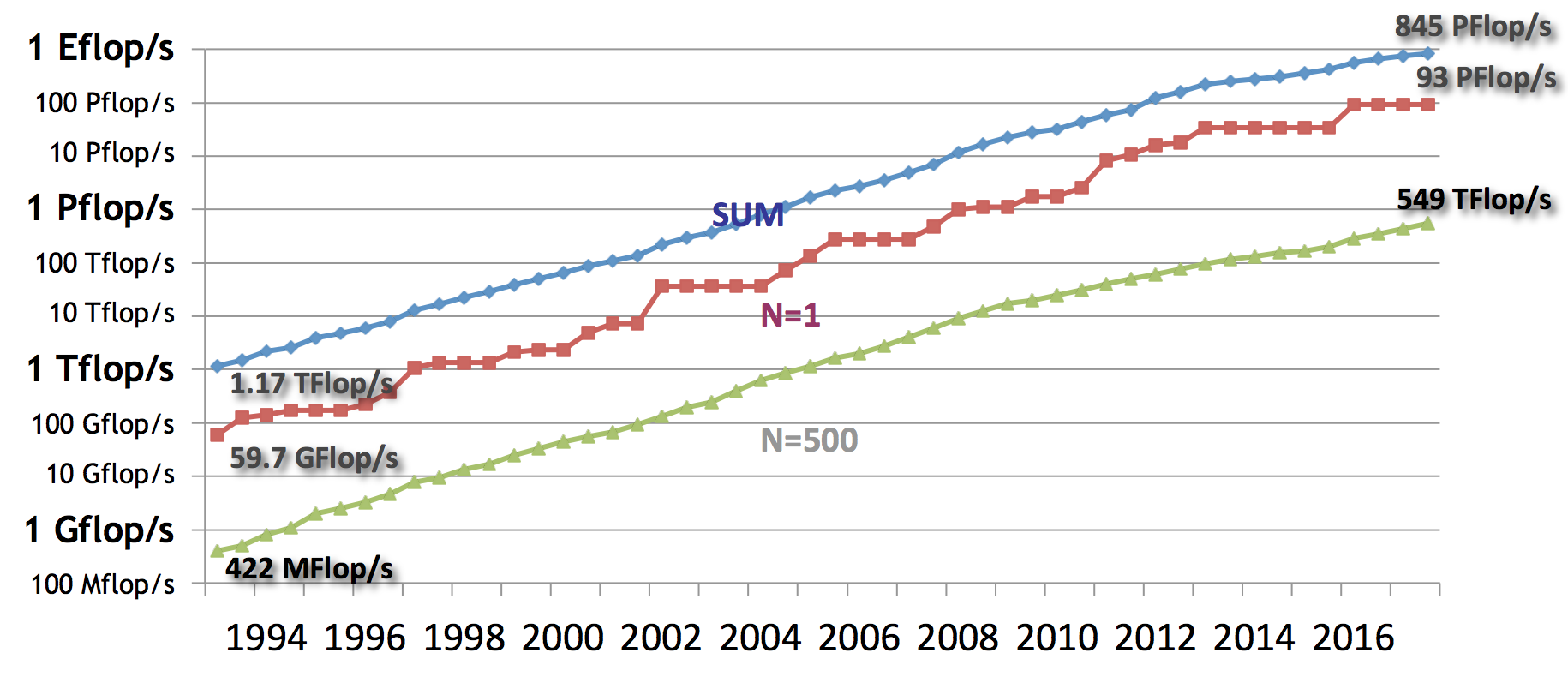 www.top500.org
The current top one is 256 000 times faster than the top on in 1993 !!!
6
Claude TADONKI
MINES ParisTech - PSL
HPC Technical Challenges
ERAD Rio de Janeiro – May 09, 2018  -  NITEROI - BRAZIL
Fastest Supercomputers
Sunway TaihuLight Supercomputer – World fastest
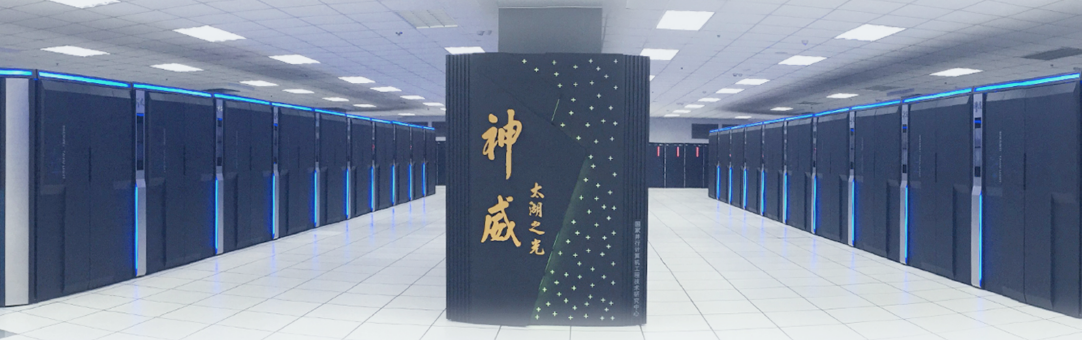 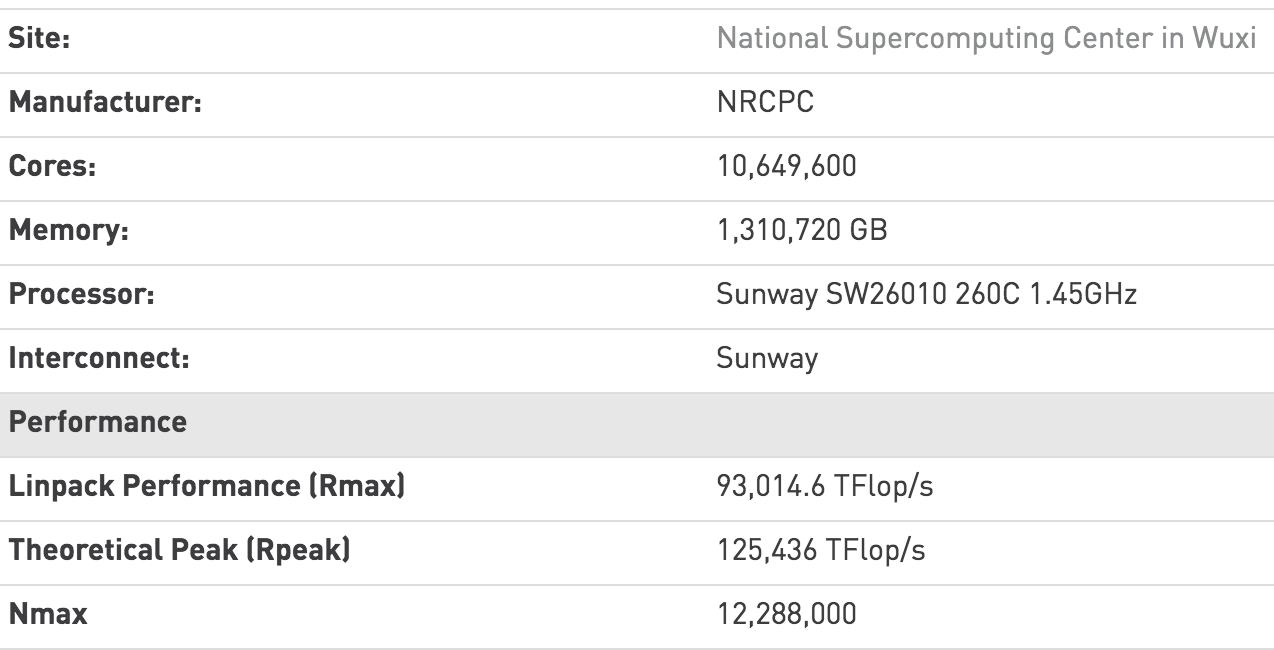 Each node is a 256-core processor
7
Claude TADONKI
MINES ParisTech - PSL
HPC Technical Challenges
ERAD Rio de Janeiro – May 09, 2018  -  NITEROI - BRAZIL
Implementing on a Supercomputer
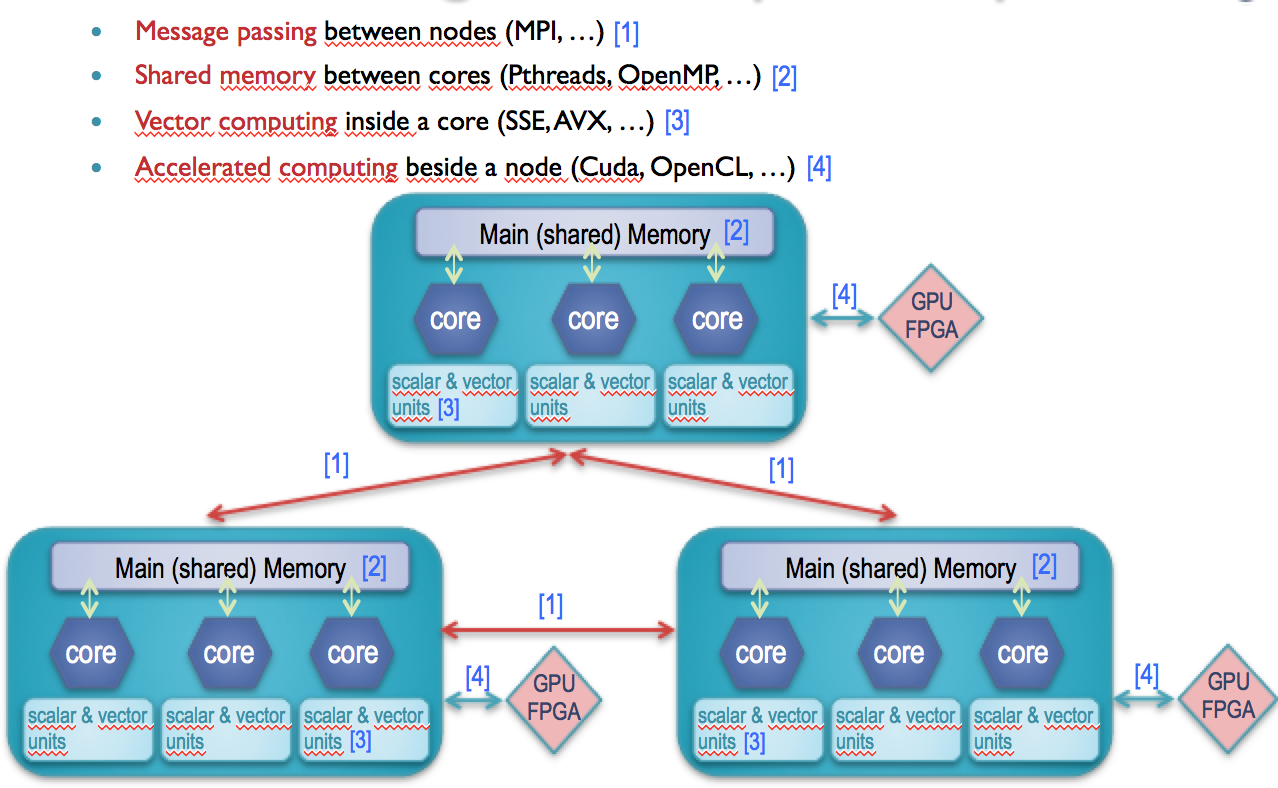 8
Claude TADONKI
MINES ParisTech - PSL
HPC Technical Challenges
ERAD Rio de Janeiro – May 09, 2018  -  NITEROI - BRAZIL
Steps from Thought to Supercomputing
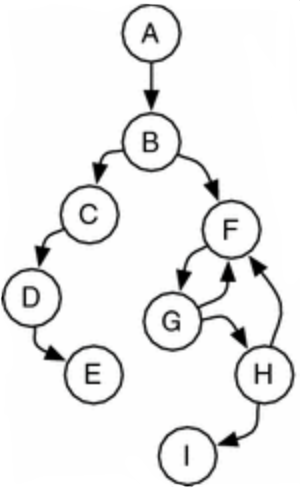 Paradigm
Ad-Hoc
Effort is here
Paradigm
Parallelizer
Ad-Hoc
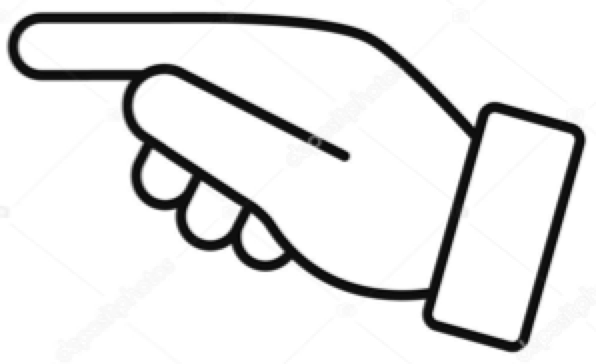 Prog Model
Ad-Hoc
Tools & Lib
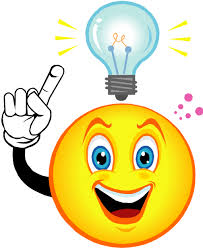 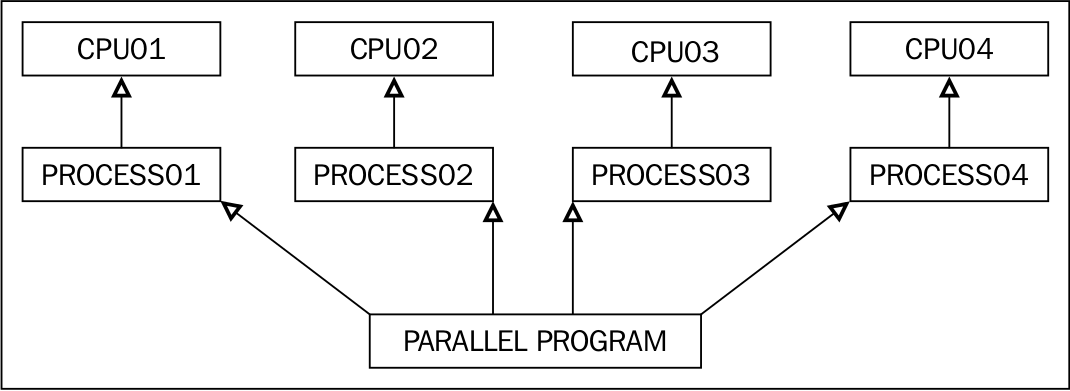 ALGORITHM
PARALLEL ALGORITHM
PARALLEL PROGRAM
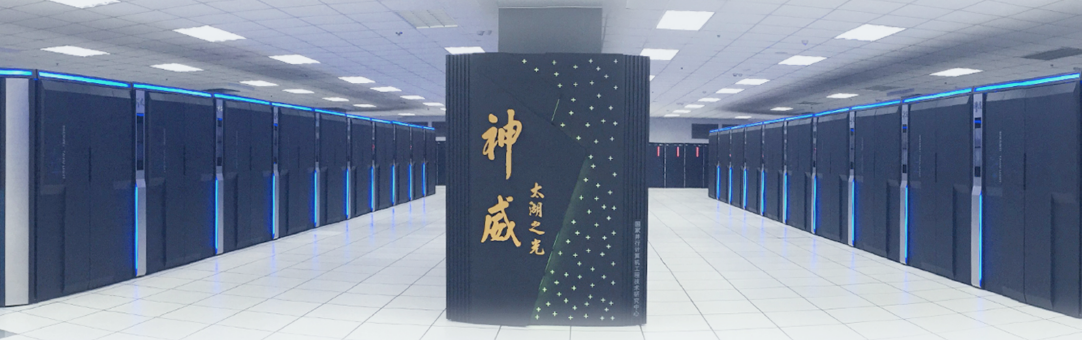 Life is here
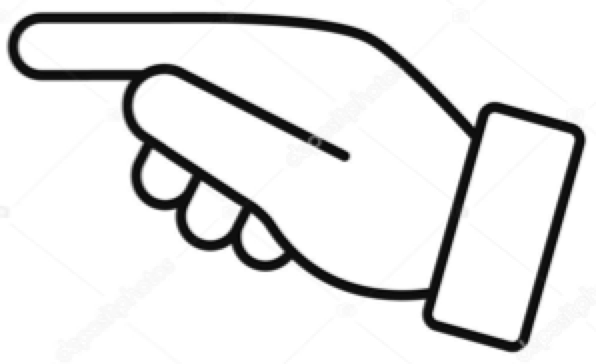 Support tools
Debugger
Profilers
PARALLEL EXECUTION
Claude TADONKI
MINES ParisTech - PSL
HPC Technical Challenges
ERAD Rio de Janeiro – May 09, 2018  -  NITEROI - BRAZIL
Important Facts in the Supercomputing Context
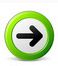 It is hard to get a significant ratio of the peak performance on common applications
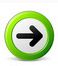 Advertised performances do not count data accesses and necessary synchronizations
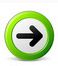 A good algorithm in theory might lead to an inefficient program
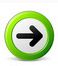 Sequential optimizations sometimes conflict with parallel suitability
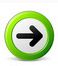 Compute-bound and data-bound do not have the same behaviour
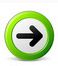 Some applications are strongly sequential or too irregular for good parallel speedups
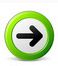 The use of specialized libraries for specific kernels (kernel) requires interoperability efforts
Data layout, data type, data reuse made impossible, incompatible targets
Claude Tadonki ,   « High Performance Computing as a Combination of Machines and Methods and Programming »,HDR thesis, Paris-Sud University, May 16, 2013.
Claude Tadonki ,   « High Performance Computing Landscape and Challenges »,CRI MINES ParisTech Technical Report E/435/CRI , April 2018.
10
Claude TADONKI
MINES ParisTech - PSL
HPC Technical Challenges
ERAD Rio de Janeiro – May 09, 2018  -  NITEROI - BRAZIL
Case study: Harris Corner Detection
The Harris-Stephen algorithm is
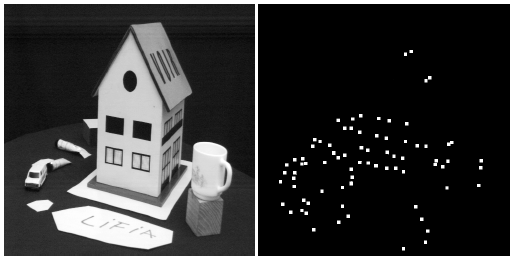 a corner (point of interest) detection algorithm
  an improved variant of the original algorithm by Moravec
  used in computer vision for feature extraction like
   motion detection
   image matching
   tracking
3D reconstruction
 object recognition
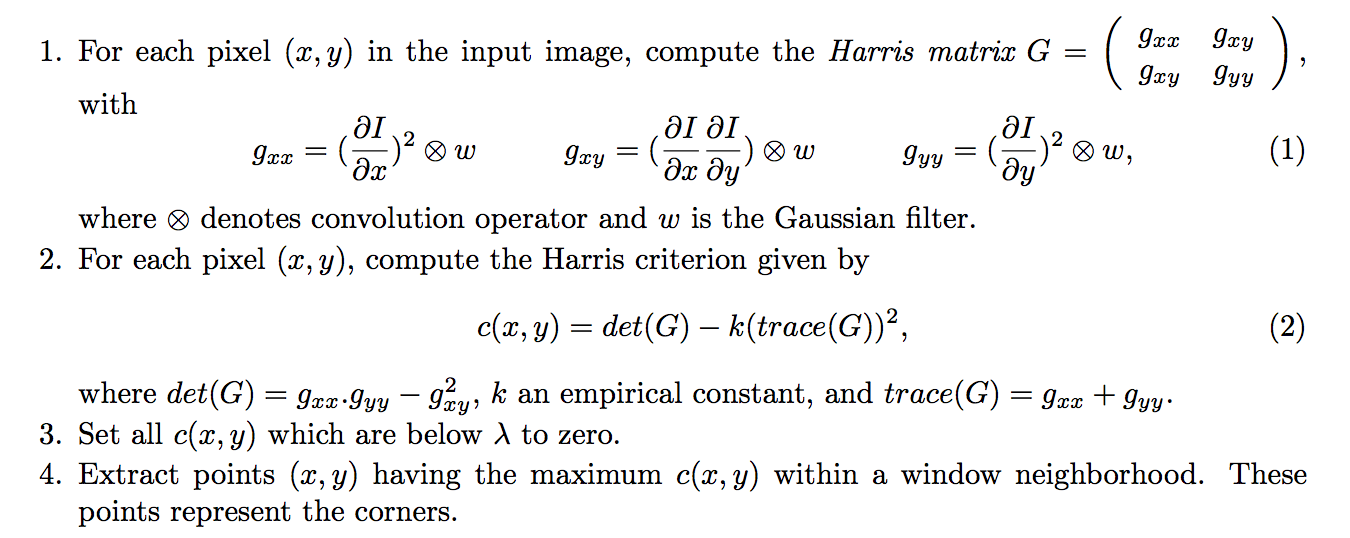 O. Haggui, C. Tadonki, L. Lacassagne, F. Sayadi, and B. Ounid,    « Harris Corner Detection on a NUMA ManyCore »,Future Generation Computer Systems, DOI: 10.1016/j.future.2018.01.048, 2018.
11
Claude TADONKI
MINES ParisTech - PSL
HPC Technical Challenges
ERAD Rio de Janeiro – May 09, 2018  -  NITEROI - BRAZIL
Case study: Harris Corner Detection
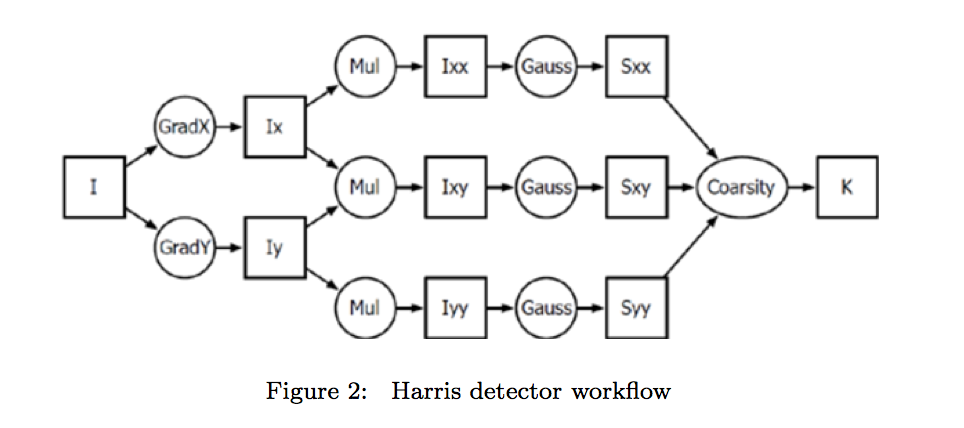 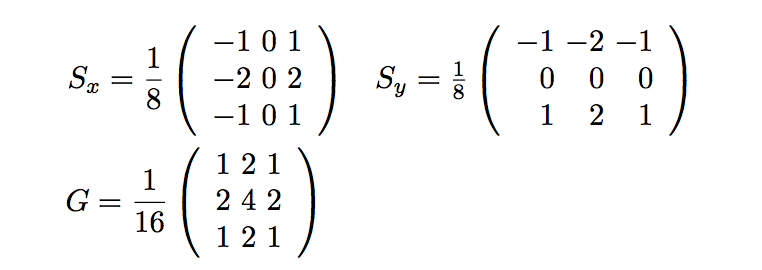 The procedure applies a series of convolution kernels to the input intensity matrix
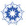 Each convolution is a stencil computation
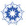 The whole computation can be fully serial, fully pilelined, or hybrid.
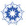 Memory acces patterns are the main focus w.r.t performances
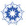 12
Claude TADONKI
MINES ParisTech - PSL
HPC Technical Challenges
ERAD Rio de Janeiro – May 09, 2018  -  NITEROI - BRAZIL
Case study: Harris Corner Detection
Stencil computation: redundant memory accesses, cache misses, and unalignement
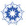 Scheduling of the convolutions : Intermediate reads/writes (space and access time)
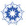 SIMD: not efficient in its standard form (what we get from the compiler)
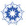 SM Parallelism: bus contention, threads synchronization, NUMA
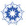 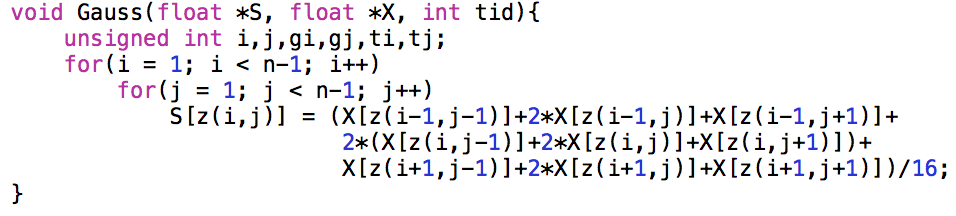 We are going to explain our approach for each of the aforementioned aspects !!!
13
Claude TADONKI
MINES ParisTech - PSL
HPC Technical Challenges
ERAD Rio de Janeiro – May 09, 2018  -  NITEROI - BRAZIL
Case study: Harris Corner Detection
Separability
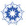 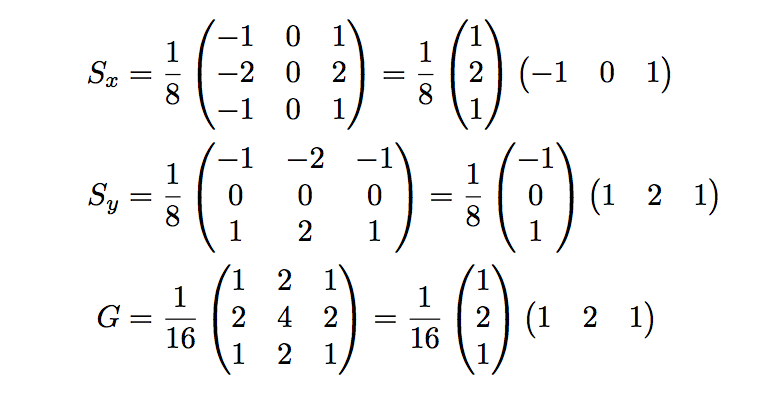 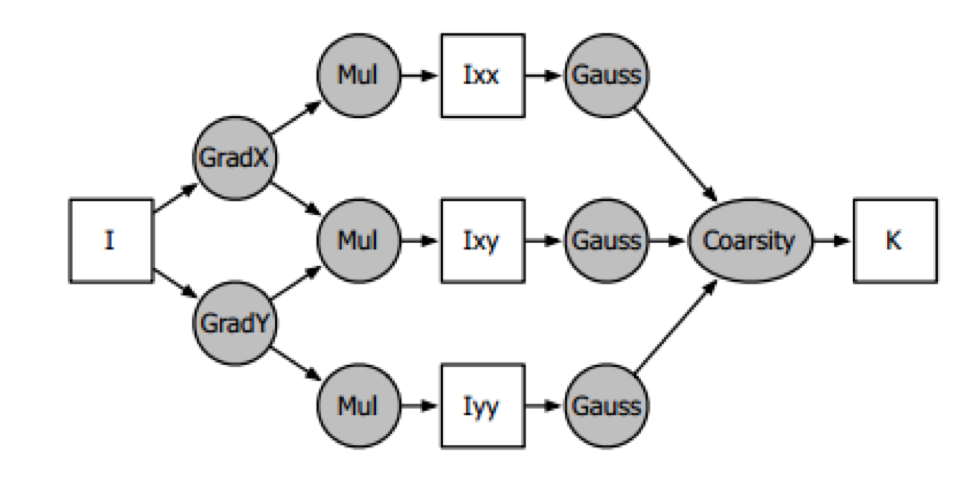 Half-Pipe Clustering
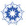 14
Claude TADONKI
MINES ParisTech - PSL
HPC Technical Challenges
ERAD Rio de Janeiro – May 09, 2018  -  NITEROI - BRAZIL
Case study: Harris Corner Detection
Vectorization with the original memory access pattern leads to unaligned accesses
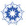 We propose a diagonal shift to keep all accesses aligned
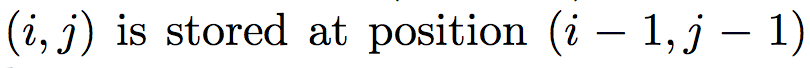 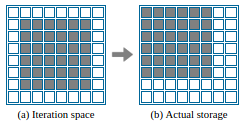 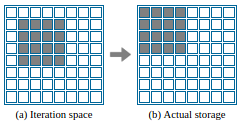 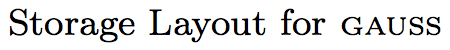 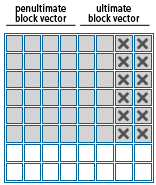 The last vector register contains 2 dirty values, but the whole vector is stored (4-components vector)
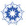 15
Claude TADONKI
MINES ParisTech - PSL
HPC Technical Challenges
ERAD Rio de Janeiro – May 09, 2018  -  NITEROI - BRAZIL
Case study: Harris Corner Detection
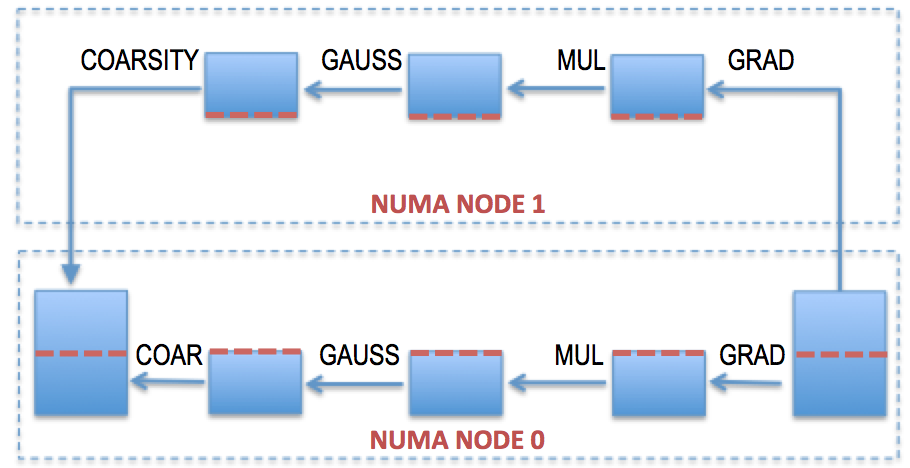 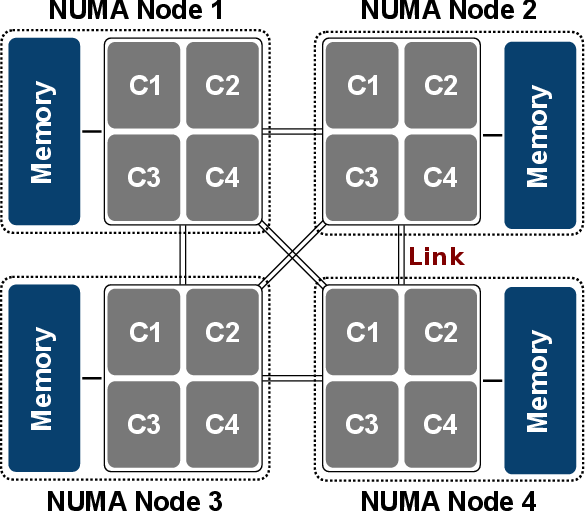 Both input and output images are stored on NUMA node 0
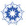 Each NUMA node locally computes its chunk (block of lines) of the final result
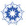 Within each NUMA node, the work is equally distributed by block to its threads
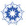 Expected memory allocation on the NUMA nodes is done by explicit binding routines
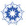 16
Claude TADONKI
MINES ParisTech - PSL
HPC Technical Challenges
ERAD Rio de Janeiro – May 09, 2018  -  NITEROI - BRAZIL
Case study: Harris Corner Detection
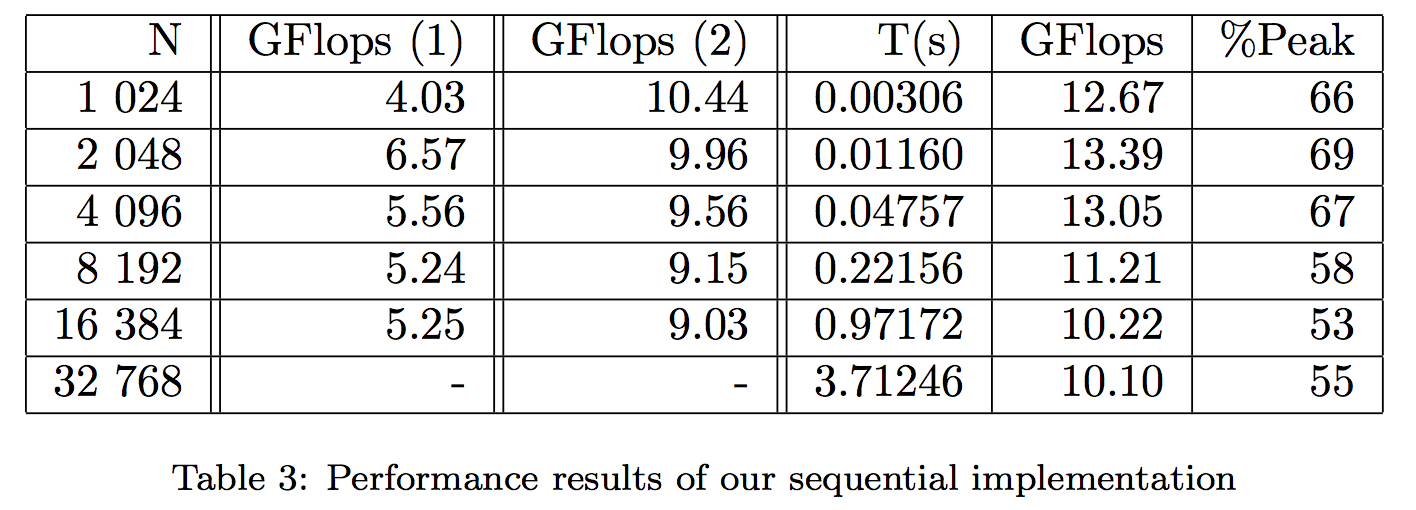 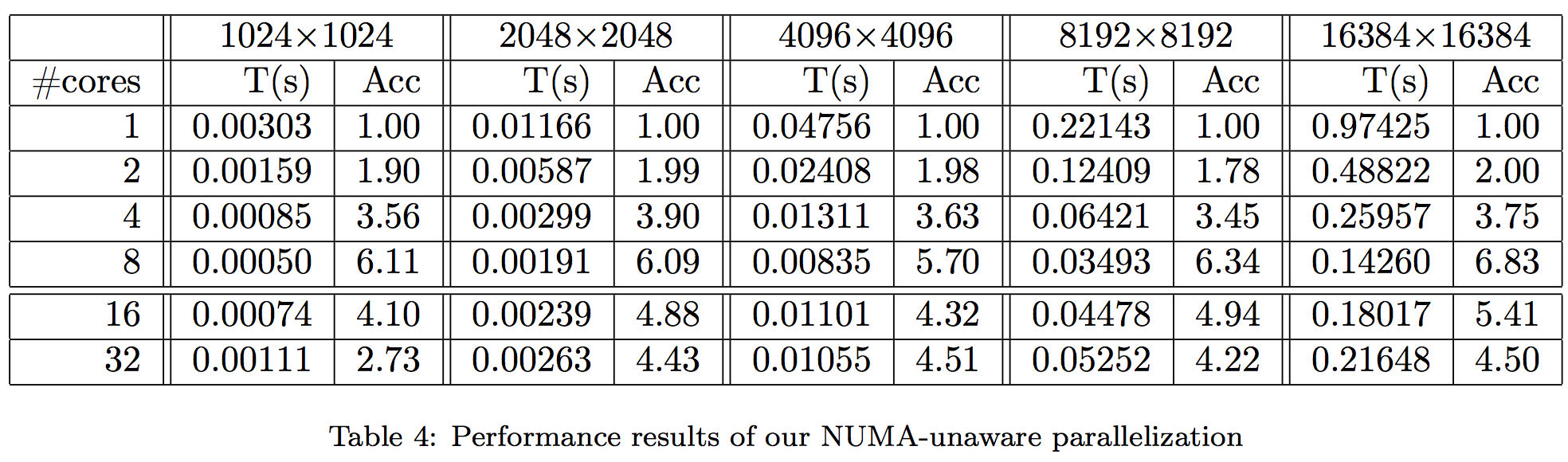 17
Claude TADONKI
MINES ParisTech - PSL
HPC Technical Challenges
ERAD Rio de Janeiro – May 09, 2018  -  NITEROI - BRAZIL
Case study: Harris Corner Detection
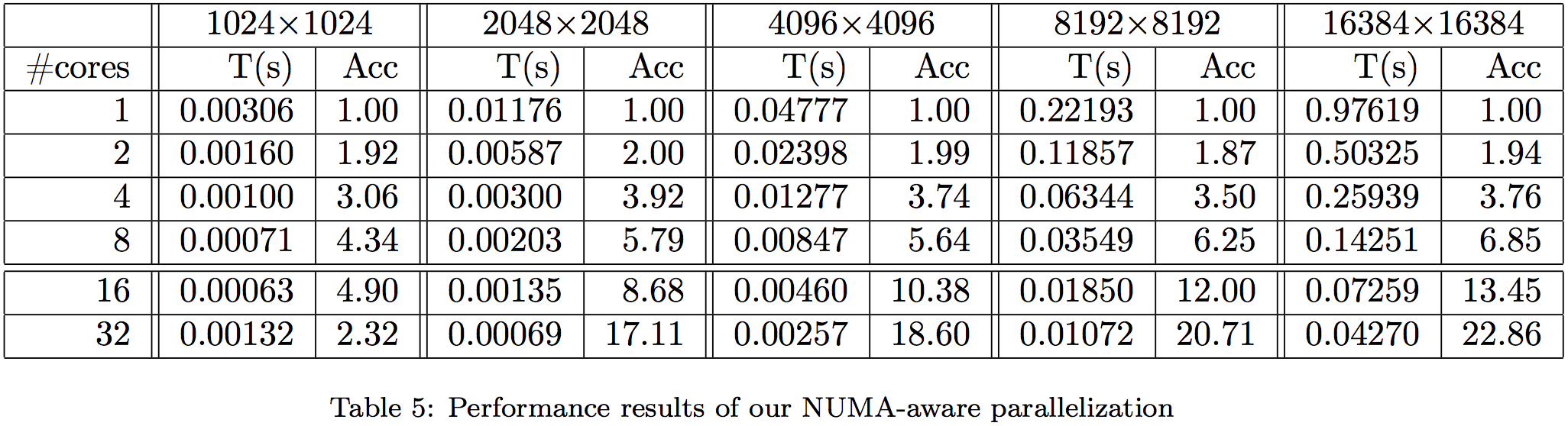 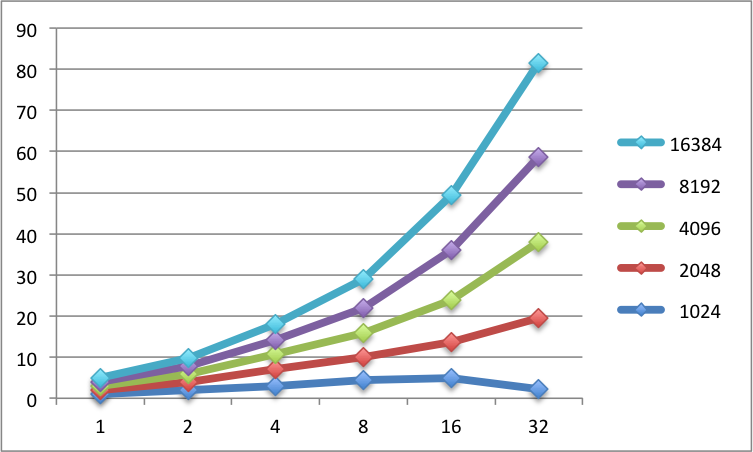 18
Claude TADONKI
MINES ParisTech - PSL
HPC Technical Challenges
ERAD Rio de Janeiro – May 09, 2018  -  NITEROI - BRAZIL
Case Study: LQCD
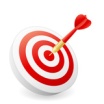 Quantum ChromoDynamics (QCD) is the theory of strong interactions, whose 
ambition is to explain nuclei cohesion as well as neutron and proton structure, 
i.e. most of the visible matter in the Universe.
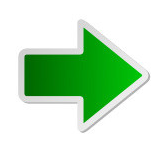 Creation of the universe (matter synthesis right after the BIG BANG) !!!
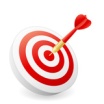 The main computational model for Quantum chromodynamics (QCD) investigations
is the so-called Lattice Quantum ChromoDynamics (LQCD).
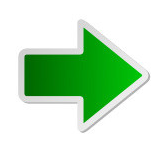 Based on the LQCD model, (large scale) simulations are implemented !!!
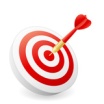 In the LQCD model, the space-time is represented by a finite discrete system with 
cartesian coordinates, while the interaction between subparticles is governed by 
strong force theory.
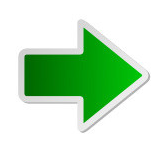 LQCD provides an analytical formalism, the reference for numerical studies.
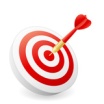 With a fixed lattice spacing, fine-grained simulations are considered through 
larger lattice volume, thus increasing memory and computation complexities.
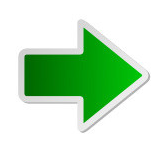 Solving the Wilson-Dirac system is the most critical computation kernel.
Claude Tadonki ,   « Scalable NUMA-Aware Wilson-Dirac on  Supercomputers »,International Conference on High Performance Computing & Simulation (HPCS 2017), Genoa, Italy, July 17-21, 2017.
19
Claude TADONKI
MINES ParisTech - PSL
HPC Technical Challenges
ERAD Rio de Janeiro – May 09, 2018  -  NITEROI - BRAZIL
Case Study: LQCD
The Wilson-Dirac operator D on a site x (a spinor) of a quark field ψ can be defined as follows
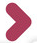 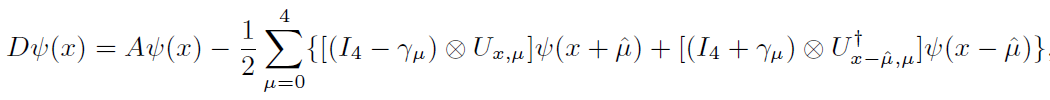 The application of the Wilson-Dirac operator over all spinors of a quark field can be seen as a matrix-vector product, thus the name Wilson-Dirac matrix.
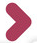 Large-scale LQCD
Huge amount of data
Non-linear access patterns
Complex communication graph
Full precision computation
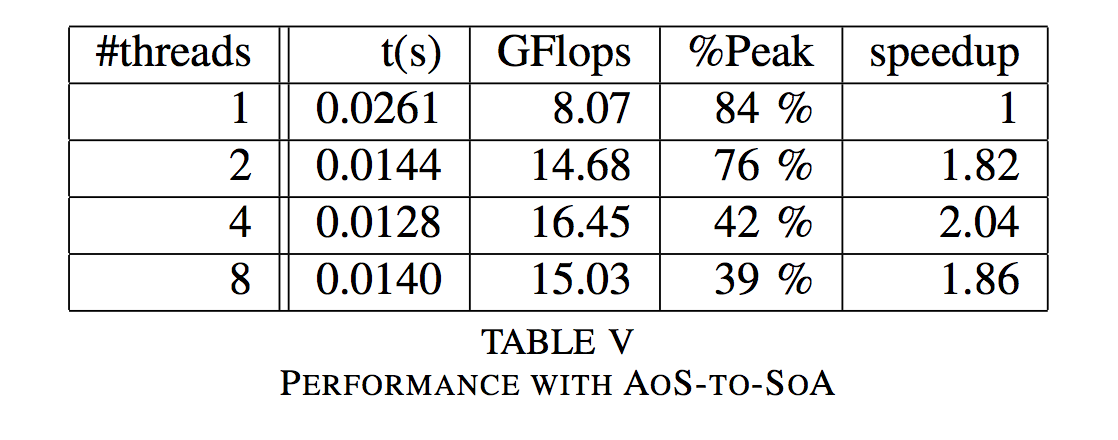 20
Claude TADONKI
MINES ParisTech - PSL
HPC Technical Challenges
ERAD Rio de Janeiro – May 09, 2018  -  NITEROI - BRAZIL
Case Study: LQCD
We extend the original even-odd partitioning
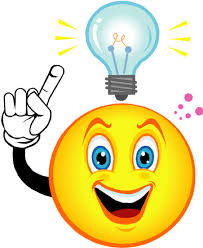 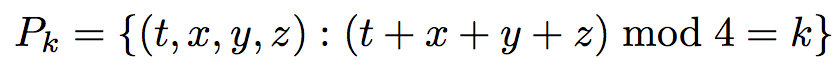 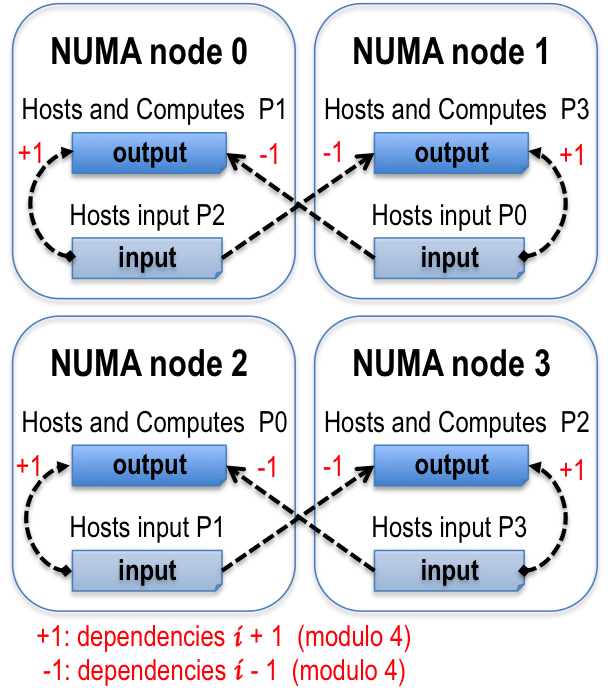 Considering the ± 1 dependence, we see that

P0 needs P1 and P3
P1 needs P2 and P0
P2 needs P3 and P1
P3 needs P0 and P2
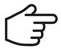 We thus suggest the following partitioning and
allocation
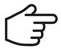 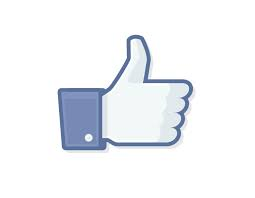 Remote accesses reduced by half 
and no compulsory contention
21
Claude TADONKI
MINES ParisTech - PSL
HPC Technical Challenges
ERAD Rio de Janeiro – May 09, 2018  -  NITEROI - BRAZIL
Case Study: LQCD
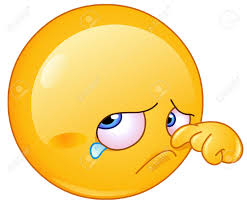 NUMA unaware
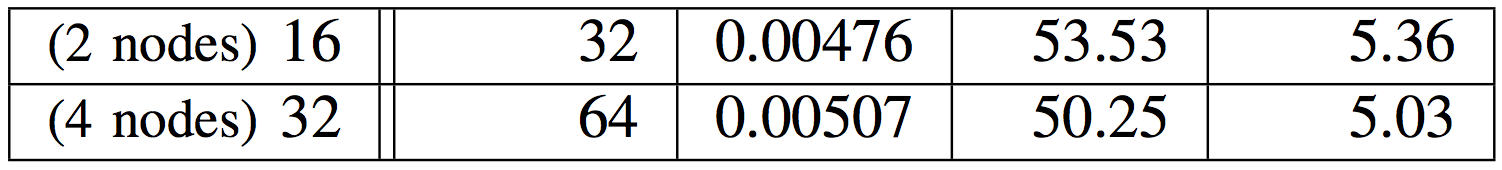 NUMA aware

Without
Node Splitting
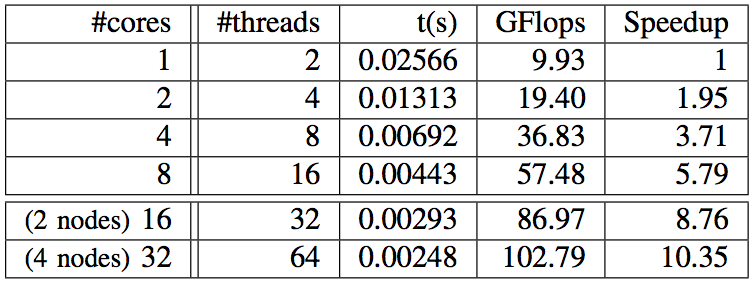 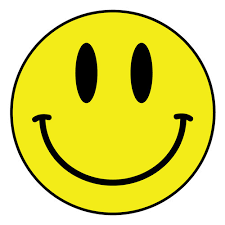 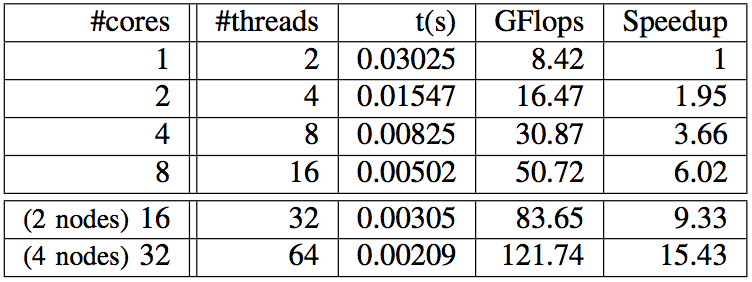 NUMA aware

With
Node Splitting
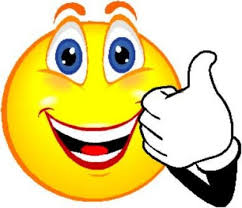 22
Claude TADONKI
MINES ParisTech - PSL
HPC Technical Challenges
ERAD Rio de Janeiro – May 09, 2018  -  NITEROI - BRAZIL
Perspectives & END
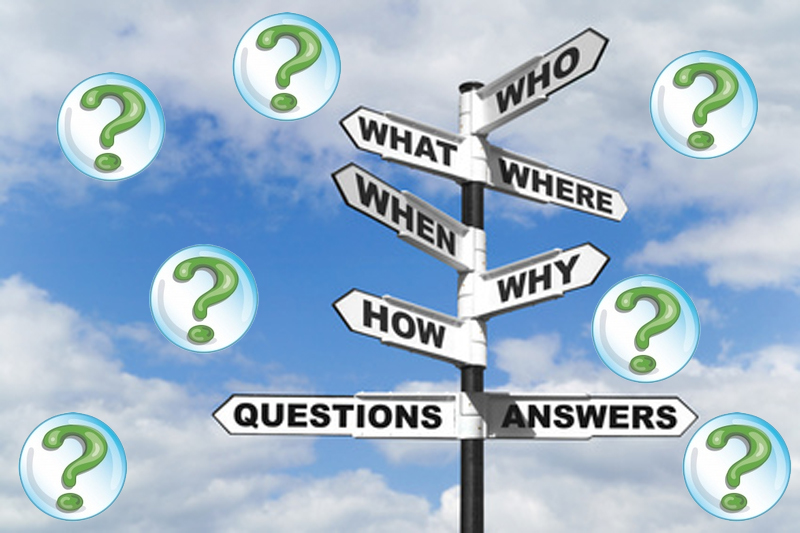 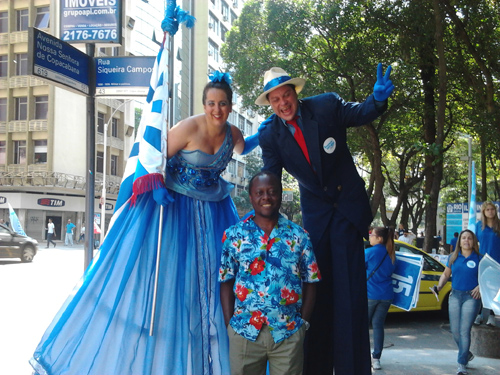 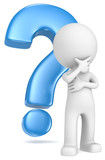 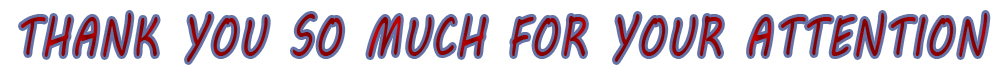 Claude TADONKI
MINES ParisTech - PSL
HPC Technical Challenges
ERAD Rio de Janeiro – May 09, 2018  -  NITEROI - BRAZIL